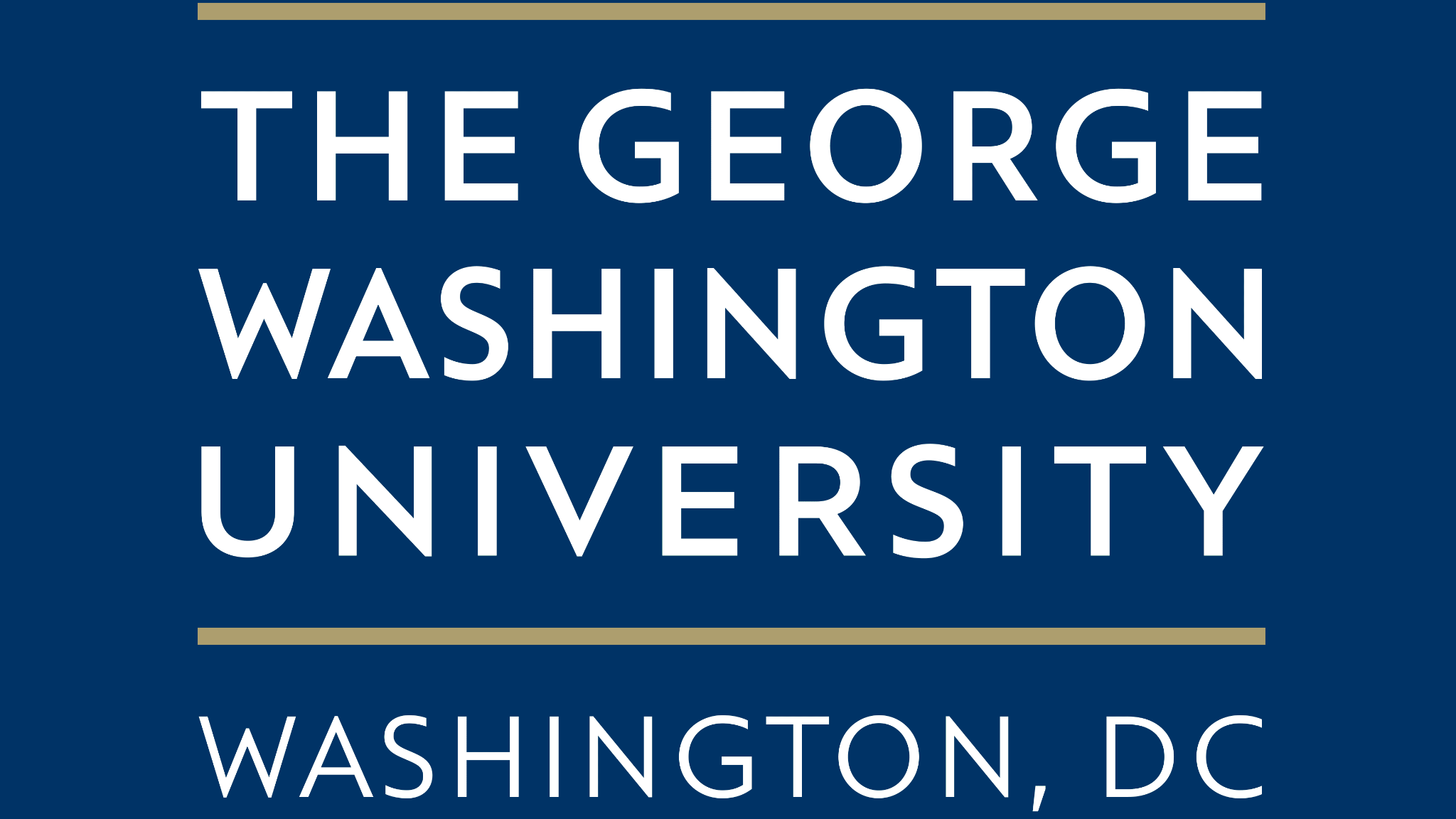 Title – Center Your Title for Good Design 

First Last, First Last, First Last
Affiliation 1, Affiliation 2, Affiliation 3
Introduction
Results
Lorem ipsum dolor sit amet, consectetur adipiscing elit, sed do eiusmod tempor incididunt ut labore et dolore magna aliqua. Sit amet luctus venenatis lectus. Porttitor massa id neque aliquam:
Purus in mollis nunc sed. Vitae nunc sed velit dignissim sodales. Quam adipiscing vitae proin sagittis nisl rhoncus mattis rhoncus urna
Nisi scelerisque eu ultrices vitae auctor eu augue. Nulla at volutpat diam ut senectus et netus 
Nisi scelerisque eu ultrices vitae auctor Nisi scelerisque eu ultrices vitae auctor
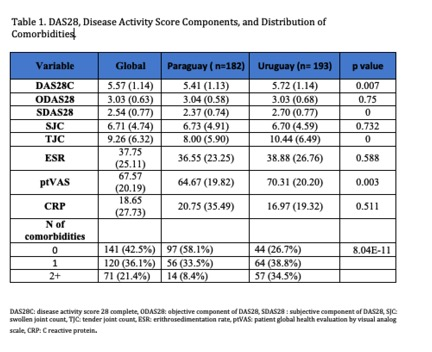 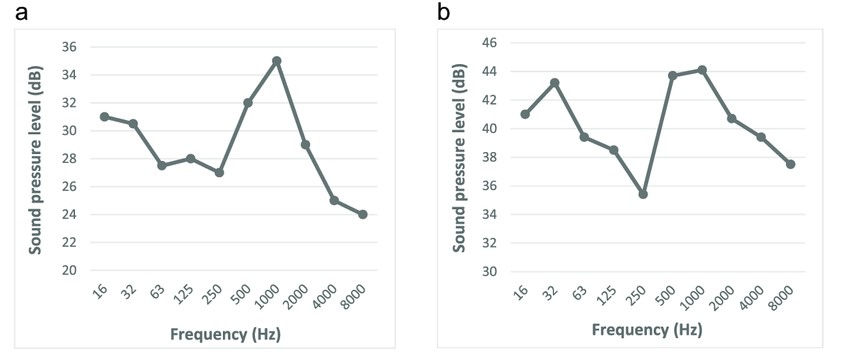 Hypothesis
Figure 1.  incididunt ut labore et dolore magna aliqua. Sit amet luctus venenatis lectus. Porttitor massa id neque aliquam vestibulum. tempor incididunt ut labore et dolore magna aliqua. Sit amet luctus venenatis lectus. Porttitor massa id neque aliquam vestibulum. tus venenatis lectus. Porttitor massa id neque aliquam
Table 1. tempor incididunt ut labore et dolore magna aliqua. Sit amet luctus venenatis lectus. Porttitor massa id neque
Lorem ipsum dolor sit amet, consectetur adipiscing elit, sed do eiusmod tempor incididunt ut labore et dolore magna aliqua. Sit amet luctus venenatis lectus. Porttitor massa id neque aliquam vestibulum. Morbi tristique senectus et netus et malesuada. Suspendisse interdum consectetur libero id. Tortor posuere ac ut consequat semper viverra. Quisque sagittis purus sit amet. Quam adipiscing vitae proin sagittis nisl rhoncus mattis rhoncus urna. Nisi scelerisque eu ultrices vitae auctor eu augue. Nulla at volutpat diam ut .
Discussion
Conclusion
Lorem ipsum dolor sit amet, consectetur adipiscing elit, sed do eiusmod te. Morbi tristique senectus et netus et malesuada. Suspendisse interdum consectetur libero id. Tortor posuere ac ut consequat semper viverra. Quisque sagittis purus sit amet. Quam adipiscing vitae proin sagittiseu ultrices vitae auctor eu augue. Nulla at volutpat..
Lorem ipsum dolor sit amet, consectetur adipiscing elit, sed do eiusmod tempor incididunt ut labore et dolore magna aliqua. Sit amet luctus venenatis lectus. Porttitor massa id neque aliquam vestibulum. Morbi tristique senectus et netus et malesuada. Suspendisse interdum consectetur libero id. Tortor posuere ac ut consequat semper viverra. Quisque sagittis purus sit amet. Purus in mollis nunc sed. Vitae nunc sed velit dignissim sodales. Quam adipiscing vitae proin sagittis nisl rhoncus mattis rhoncus urna. Nisi scelerisque eu ultrices vitae auctor eu augue. Nulla at volutpat diam ut senectus et netus 
sit amet. Purus in mollis nunc sed. Vitae nunc sed velit dignissim sodales. 
sagittis nisl rhoncus mattis rhoncus urna. Nisi scelerisque eu ultrices vitae auctor eu augue. Nulla at volutpat diam ut senectus et netus 
sagittis nisl rhoncus mattis rhoncus urna. Nisi scelerisque eu ultrices vitae auctor eu augue. Nulla at volutpat diam
sagittis nisl rhoncus mattis rhoncus urna. Nisi scelerisque eu ultrices vitae auctor eu augue. Nulla at volutpat diam ut senectus et netus 
vitae auctor eu augue. Nulla at volutpat diam ut senectus et netus
Methods
References
Lorem ipsum dolor sit amet, consectetur adipiscing elit, sed do eiusmod tempor incididunt ut labore et dolore magna aliqua. Sit amet luctus venenatis lectus. Porttitor massa id neque aliquam vestibulum. Morbi tristique senectus et netus et malesuada. Suspendisse interdum consectetur libero id. Tortor posuere ac ut consequat semper viverra. Quisque sagittis purus sit amet. Purus in mollis nunc sed. Vitae nunc sed velit dignissim sodales. Quam adipiscing vitae proin sagittis nisl rhoncus mattis rhoncus urna. Nisi scelerisque eu ultrices vitae auctor eu augue. Nulla at volutpat diam ut senectus et netus 
sit amet. Purus in mollis nunc sed. Vitae nunc sed velit dignissim sodales.
Harries AD, Kumar AM, Satyanarayana S, et al. References for scientific papers: why not standardise to one global style?. Public Health Action. 2013;3(3):255-257. doi:10.5588/pha.13.0066
Noll NW, Scherber C, taxalogue: a toolkit to create comprehensive CO1 reference databases. PeerJ. 2023;11:e16253. Published 2023 Dec 4. doi:10.7717/peerj.16253
Acknowledgements
Lorem ipsum dolor sit amet, consectetur adipiscing elit, sed do eiusmod tempor incididunt ut labore et dolore magna aliqua
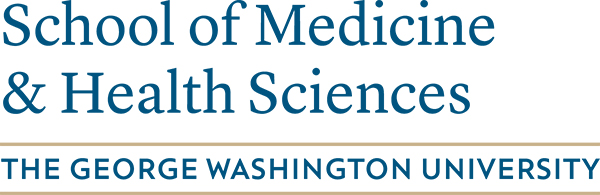